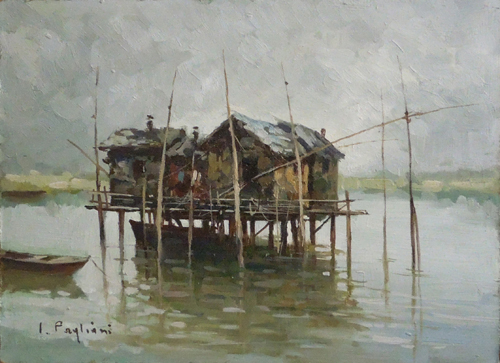 Igino Pagliani, Palafitte
Karl Popper 
(Vienna, 28 luglio 1902 – Londra, 17 settembre 1994)
“Non esiste alcun criterio generale di verità. Ma ciò non legittima la conclusione che la scelta fra teorie concorrenti sia arbitraria: significa soltanto e molto semplicemente che noi possiamo sempre errare nella nostra scelta, che possiamo sempre vederci sfuggire la verità o che possiamo non raggiungerla, che non possiamo mai pretendere la certezza; che noi insomma siamo fallibili” 
(La società aperta  i suoi nemici)
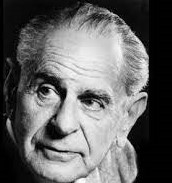 Il neopositivismo
filosofia come analisi del linguaggio
linguaggio formale ideale
criterio di significanza
alla base della scienza vi sono i “protocolli”
scienza unificata
metafisica, etica e religione non hanno senso
i protocolli devono stare alla base di un sistema linguistico logicamente coerente (concezione coerentistica della verità)   (Neurath)
i protocolli vanno verificati empiricamente (concezione raffigurativa della verità) (principio di verificazione di Schlick)
Il falsificazionismo
Criterio di demarcazione (fra scienza e non-scienza): è scientifica una teoria che può essere confutata
la controllabilità coincide con la falsificabilità
ogni controllo di una teoria è un tentativo di falsificazione
deve esistere almeno un “asserto di base” che possa entrare logicamente in conflitto con la teoria
una teoria è falsificabile se esiste almeno un suo falsificatore potenziale
più conferme non verificano una teoria (critica all’induzione), mentre basta una sola smentita per falsificarla
verificabilità e falsificabilità sono asimmetrici
una teoria è corroborata quando supera il confronto con un’esperienza potenzialmente falsificante
una teoria non falsificata è corroborata
La metafisica
per i neopositivisti
per Popper
è costituita da proposizioni dotate di senso ma non falsificabili
è costituita da proposizioni prive di senso perché non verificabili
non è una scienza, ma esprime idee e visioni del mondo comprensibili
non è una scienza, si limita a esprimere visioni del mondo e atteggiamenti emotivi verso la vita
è discutibile razionalmente ed è utile al progresso scientifico perché stimola e supporta l’indagine
non è discutibile razionalmente e non è utile alla scienza
Metodo (= via, procedimento) per elaborare una teoria scientifica e per progredire nella scienza
ipotetico-deduttivo, sintesi di razionalismo e empirismo, prende le mosse da conoscenze pregresse e aspettative
Problema (che non si riesce a spiegare e risolvere con una teoria scientifica già esistente)
congettura = ipotesi di spiegazione
prova
verifica
confutazione (errore)
formulazione della teoria in modo che possa essere falsificata (essa è “verosimile”, non vera)
epistemologia “evoluzionistica” o “darwiniana”
nuova congettura da sottoporre a prova
non si può ottenere una conoscenza che non possa essere in linea di principio smentita
Caratteri della scienza
fallibilismo
grazie al metodo “per congetture e confutazioni”, o “per prove ed errori”
autocorregibilità
che non deve fondare la scienza e giustificare un suo presunto valore universale e necessario (= rifiuto del “fondazionalismo” e del “giustificazionalismo”), ma affrontare problemi a cui la scienza dà una risposta diversa (per es. “è valida l’induzione?”, “esiste un rapporto tra la mente e il corpo?”) e essere fonte di ispirazione per la formulazione delle ipotesi scientifiche
in rapporto con la filosofia
Realismo
la verità è la corrispondenza tra la teoria e i fatti
Mondo 1
delle cose e dei fatti naturali
Mondo 2
delle esperienze soggettive
Mondo 3
delle teorie (oggettive), che si sviluppano storicamente
La concezione politica di Popper è
democratica (auto-corregibile)
anti-assolutistica (contro le società chiuse e il totalitarismo)
riformistica (in favore delle società aperte)
anti-storicistica
Contro lo storicismo (= teoria che pretende di cogliere un senso intrinseco alla totalità della storia):
non esiste un senso precostituito della storia, perché il senso dipende dalle decisioni e dalle interpretazioni umane
non si può cogliere la totalità della storia (e neanche della natura)
non si può predire il futuro, perché la storia dipende dalla libertà umana
porta al fanatismo e supporta il totalitarismo
Società chiusa e società aperta
per Bergson
per Popper
società aperta
società chiusa
società aperta
società chiusa
caratterizzata da una morale assoluta e dal misticismo; l’individuo segue la sua coscienza, è valorizzata la sua creatività, è supportato il progresso individuale e collettivo
salvaguarda la libertà mediante istituzioni democratiche autocorregibili; valorizza il confronto, la critica e le proposte di riforma
organizzata secondo rigide norme di comportamento; l’individuo è sottoposto a un controllo soffocante attraverso istituzioni politiche autoritarie
dominata da una morale dell’obbligazione e da una religione statica; l’individuo è solo una parte del tutto e ha minima libertà
Caratteri della democrazia:
i governati possono controllare i governanti
i governanti possono essere destituiti (ma senza violenza)
il potere dei governanti dev’essere limitato
i cambiamenti vanno realizzati con le riforme e non con la rivoluzione
le decisioni, sempre revocabili, vengono prese attraverso un dialogo libero e razionale